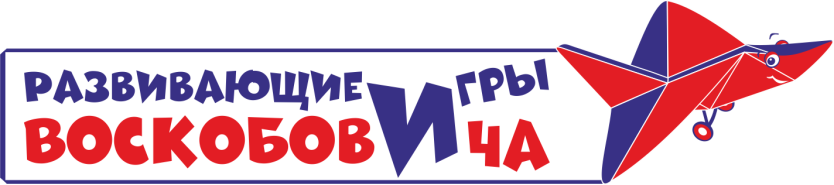 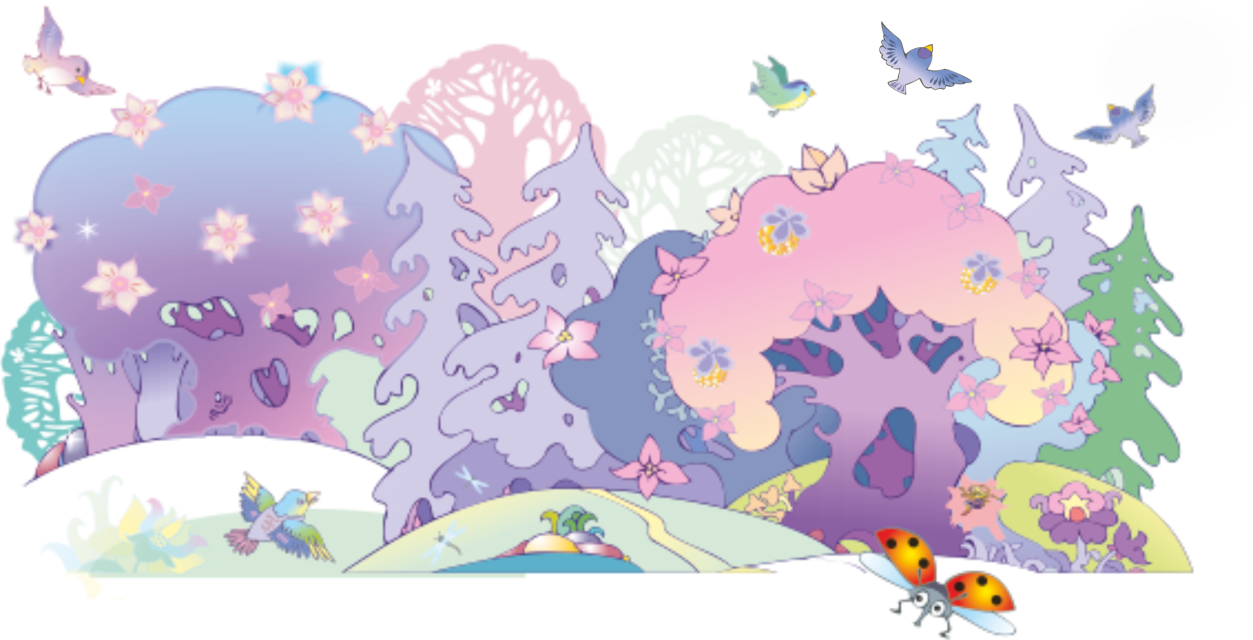 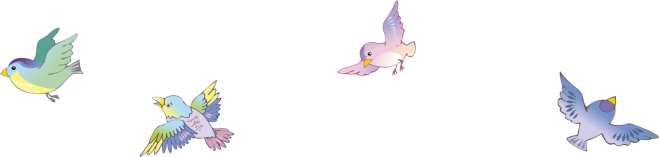 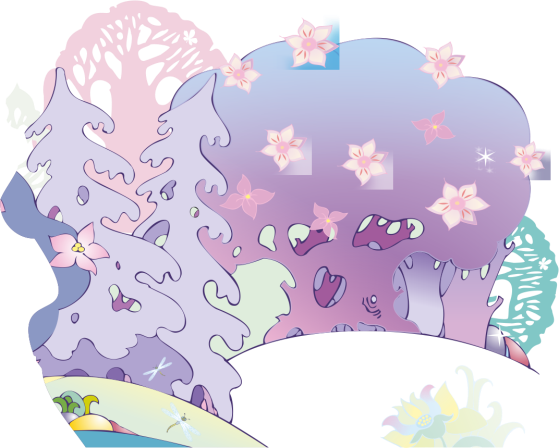 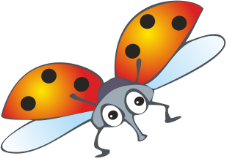 Конструктивные игровые средства технологии интеллектуально-творческого развития детей«Сказочные лабиринты игры»
Скворцова О. А
Воспитатель МДОУ «Детский сад № 174»
г. Ярославль
Комплект «Конструктор «Геоконт»:
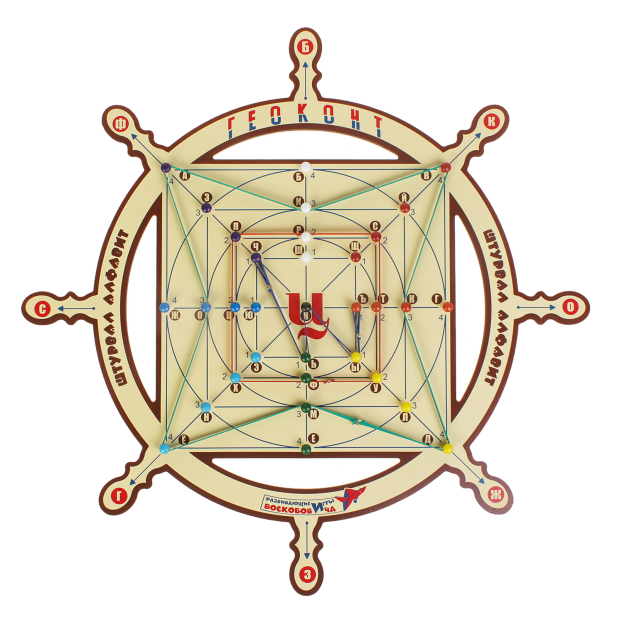 «Геоконт «Великан»»
 «Геоконт «Малыш»»
 «Геоконт «Штурвал. Алфавит»»
 Плакат «Геоконт. Алфавит»
 Игра «Геовизор»
 Методическое сопровождение
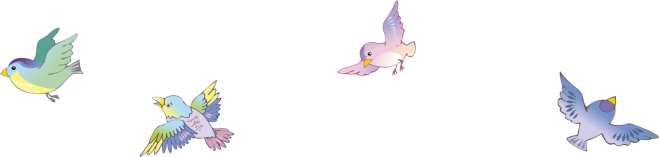 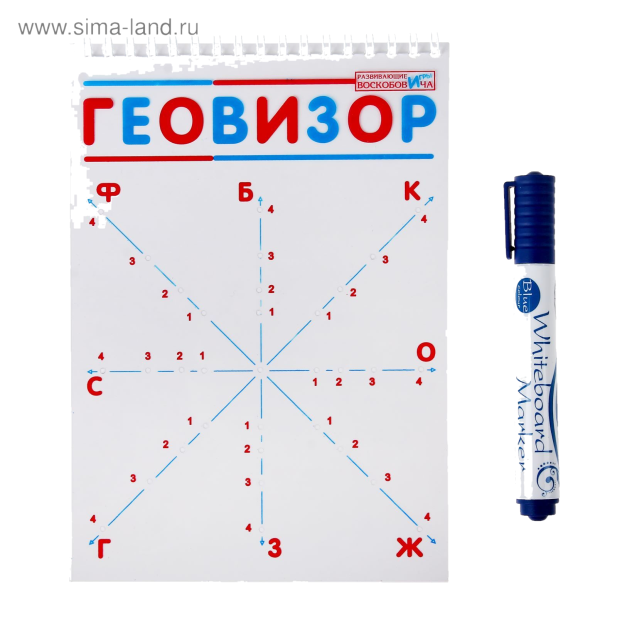 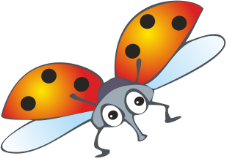 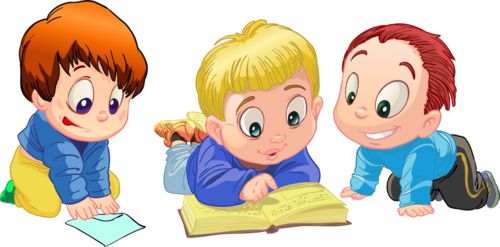 Комплект «Конструктор «Игровой квадрат»»:
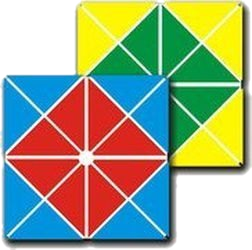 Игра «Квадрат Восокбовича двухцветный»
Игра «Квадрат Воскобовича четырехцветный»
«Змейка»
Методическое сопровождение
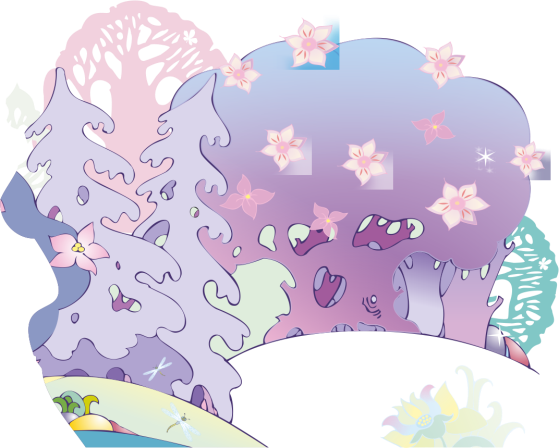 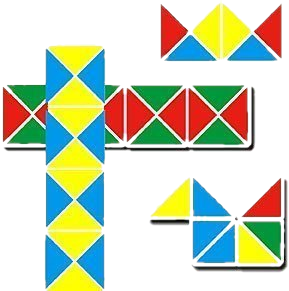 Комплект «Конструктор «Прозрачный квадрат»»:
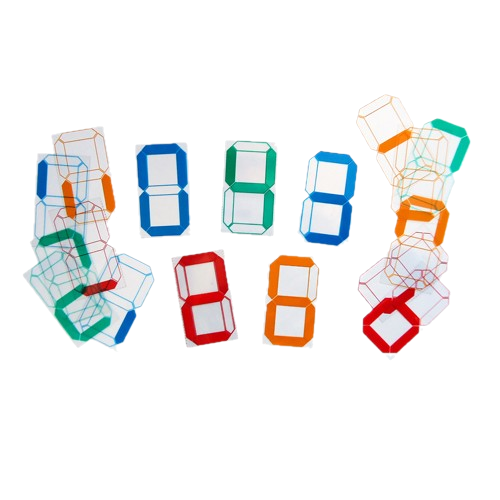 Игра «Прозрачный квадрат»
 «Прозрачный квадрат Ларчик»
  «Прозрачная цифра»
Методическое сопровождение
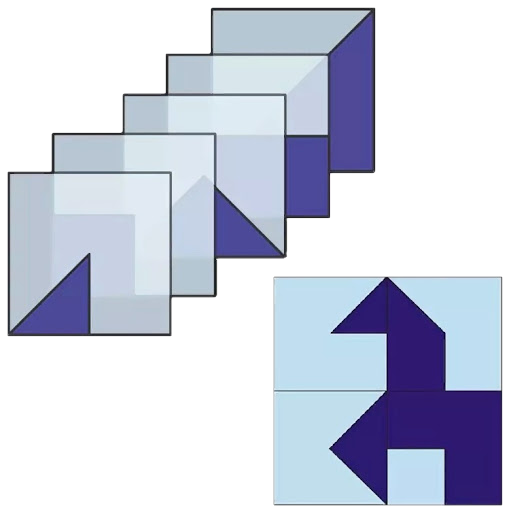 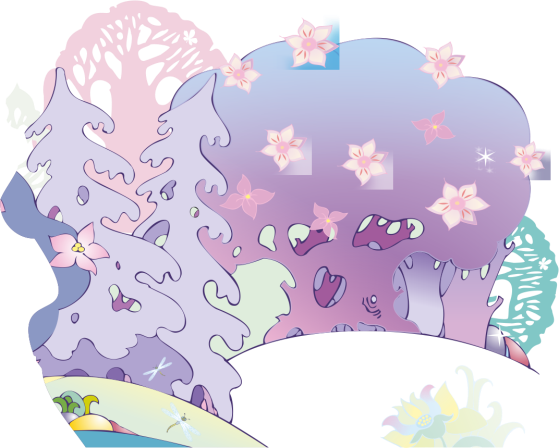 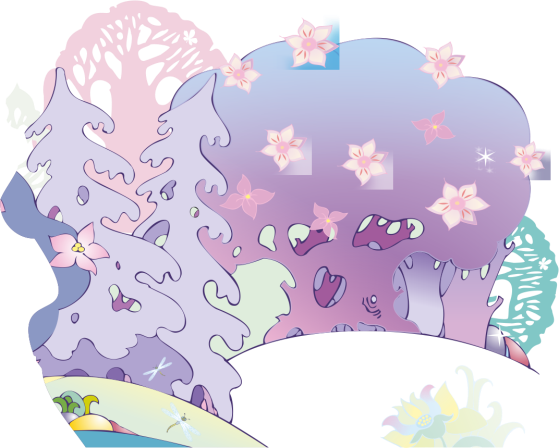 Комплект «Чудо-конструкторы»:
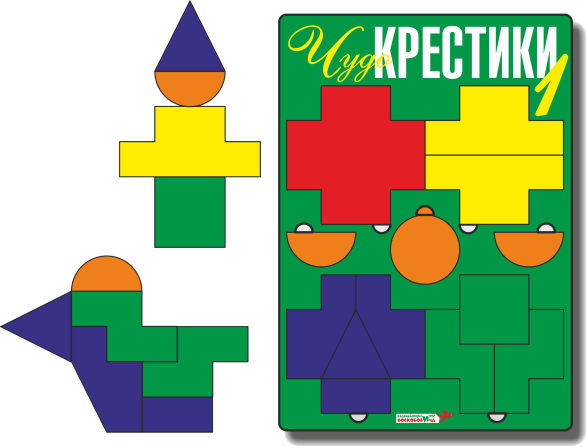 Игра «Чудо-Крестики 1»
Игра «Чудо-Крестики 2»
Игра «Чудо-Крестики 3»
Игра «Чудо-Соты 1»
Игра «Чудо-Цветик»
Альбомы фигурок
Трафареты «Чудо-Крестики 2», 
«Чудо – Соты 1»
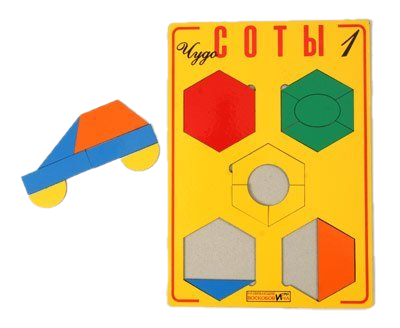 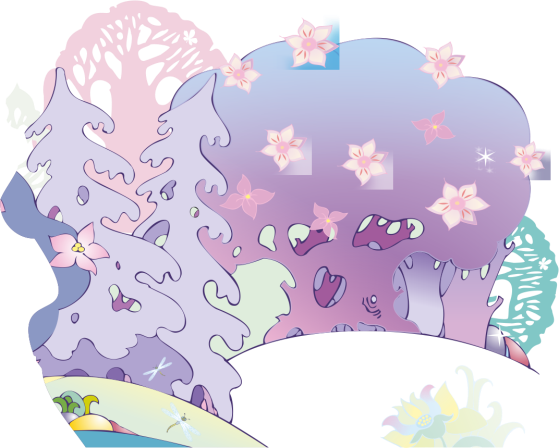 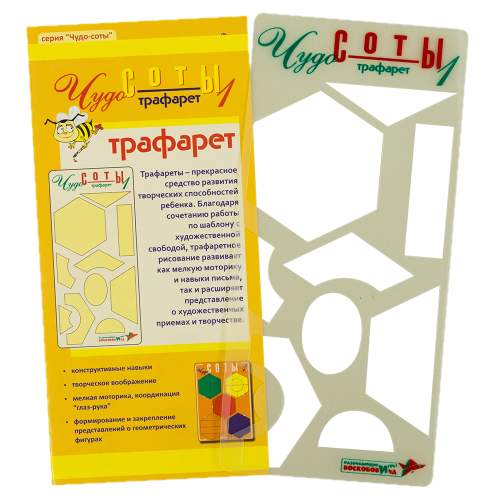 Комплект «Знаковые конструкторы»:
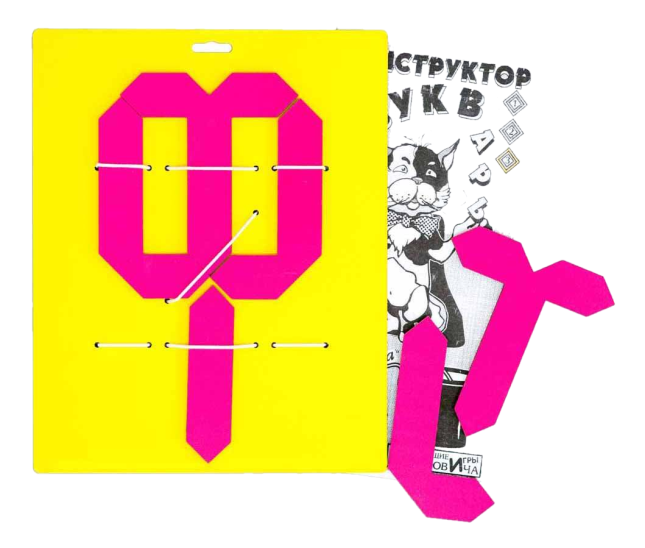 «Конструктор букв 1»
«Конструктор букв 3»
«Волшебная восьмерка 1»
«Волшебная восьмерка 2»
«Волшебная восьмерка 3»
«Шнур – Малыш»
«Шнур – затейник»
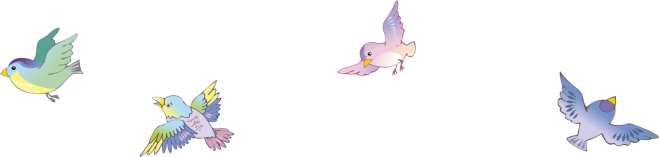 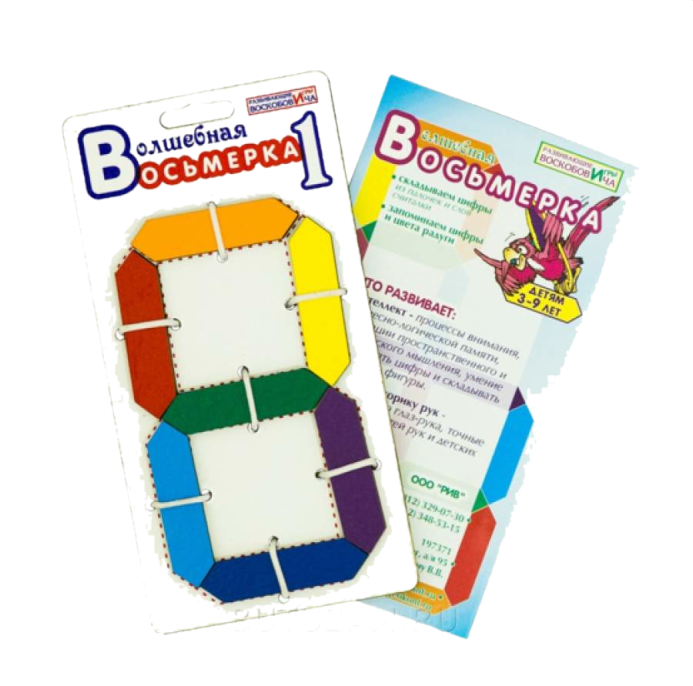 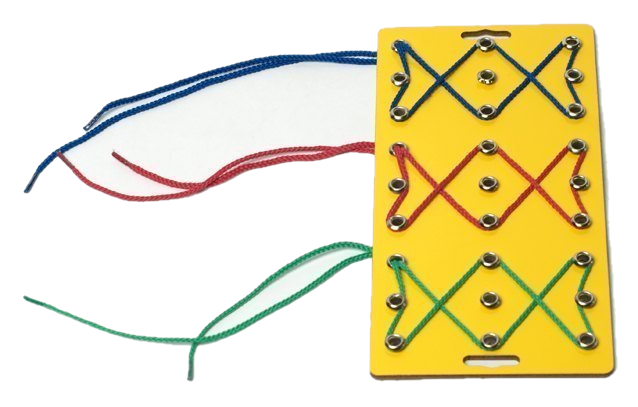 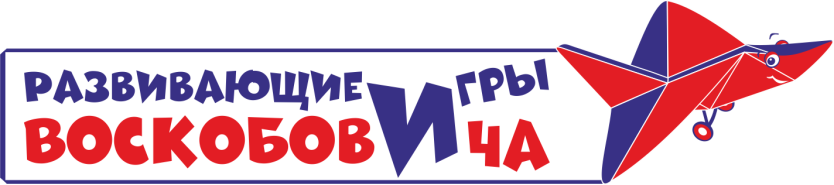 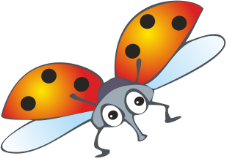 Комплект «Эталонные конструкторы»:
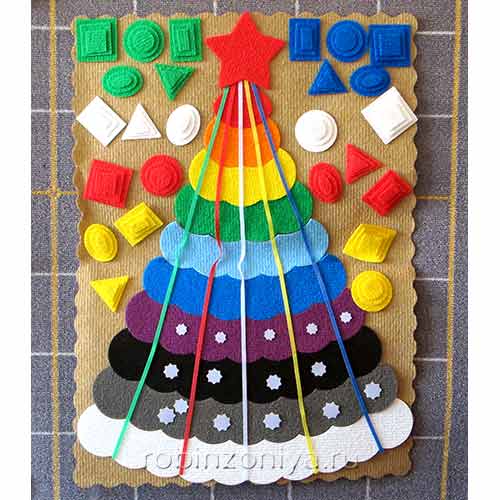 Игра «Фонарики»
Игра «Логовормочки»
«Черепашки Пирамидка»
Эталонные фигуры Ларчик
«Лепестки Ларчик»
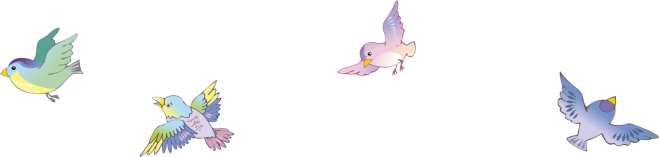 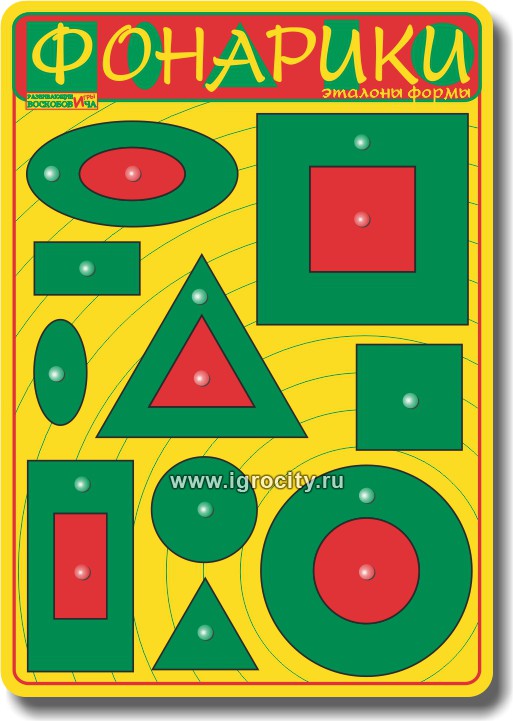 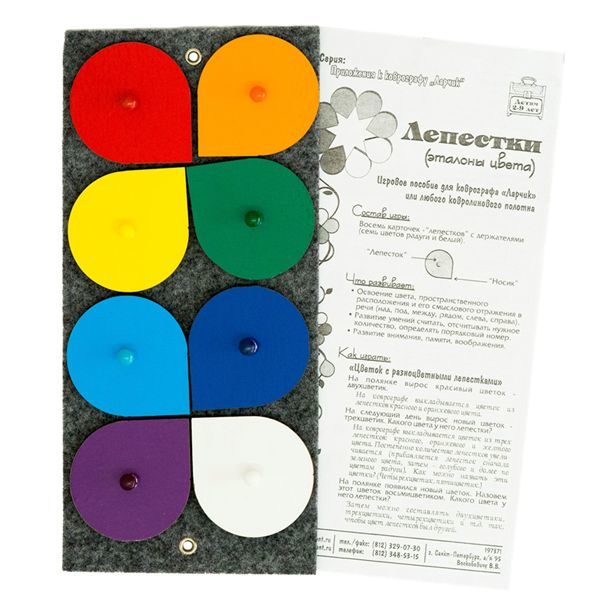 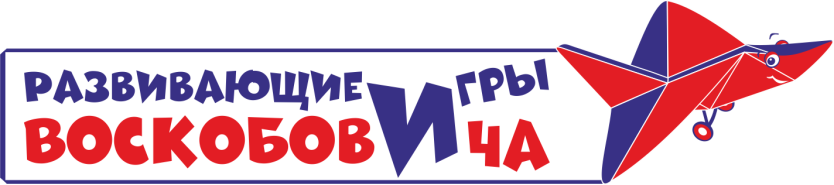 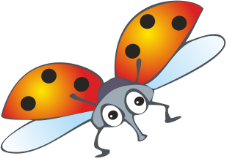